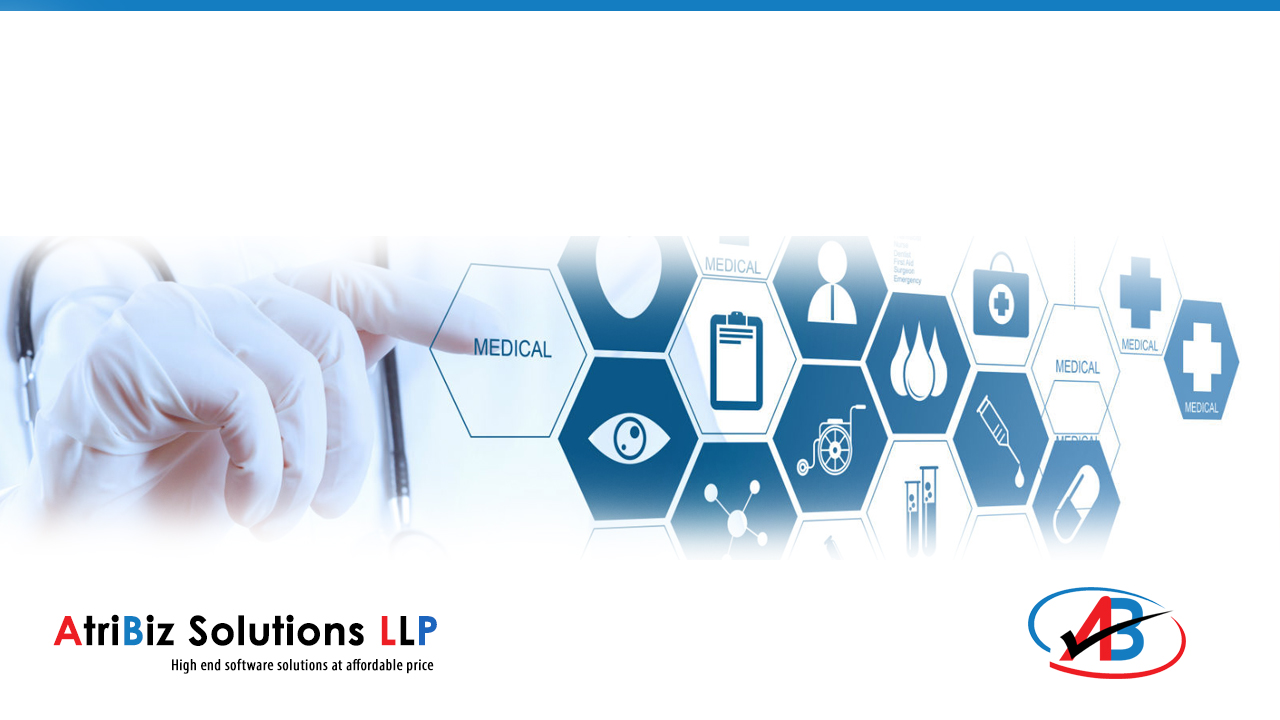 OPTICALS
OPTICALS
This application is useful to run retail optical shop.
Each product can be set up in the application by entering details like Product Name, Category, Price, GST etc.,
The received stock can be uploaded into the application using Stock Entry screen and the current stock is updated
All sales  can be tracked along with patient details 
Our application tracks pending payments and optical deliveries.
We have various reports like Sales Reports, Revenue Report etc., with option to export to excel
Opticals Screen Flow
Product setup
Stock update page
Opticals Sales page
Due payments
Opticals deliveries status
Sales Report
Revenue Report